Глава 2
ОСНОВНЫЕ ПОНЯТИЯ 
СИММЕТРИИ КРИСТАЛЛИЧЕСКОЙ РЕШЕТКИ
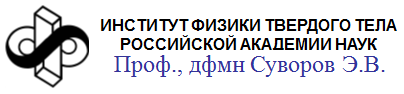 Кристаллы это твёрдые тела, 
имеющие форму правильных многогранников, состоящих из повторяющихся одинаковых элементов, получивших название элементарная ячейка
Название «кристалл» произошло от двух греческих слов – «холод» и «застывать», 
что означало «застывший лед» и относилось к кристаллам горного хрусталя, 
считавшимися в те времена окаменевшим льдом
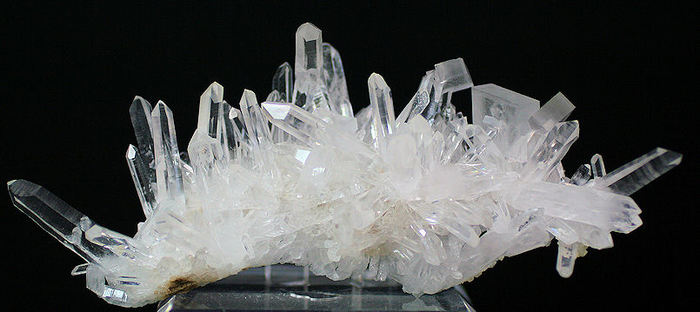 Разные кристаллические материалы имеют разные формы (огранку) 
и обладают симметрией
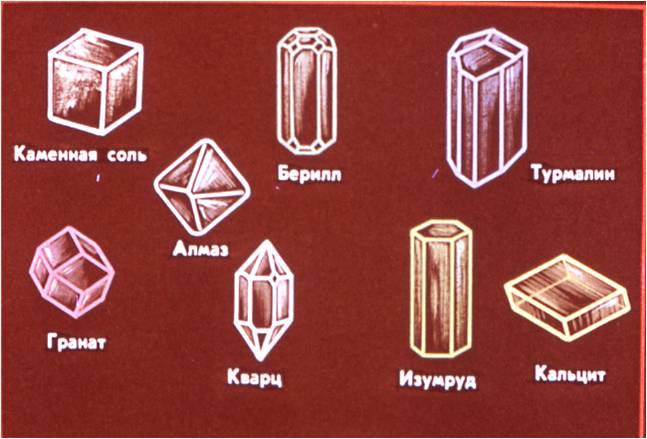 Симме́три́я 
(др.греческий «соразмерность»; «совместно» + «измерю»). 
Общие симметрийные свойства описываются 
с помощью теории групп
Симметрия кристаллов 
это свойство совмещаться 
самим с собой
за счет
поворотов, отражений, параллельных переносов либо комбинации 
этих операций
В наиболее общей формулировке симметрия это
инвариантность объектов при линейных преобразованиях системы координат
При преобразованиях симметрии пространство не деформируется, а преобразуется как жёсткое целое (ортогональное, или изометрическое преобразование).
После преобразования симметрии части объекта, находившиеся в одном месте, совпадают с частями, 
находящимися в др. месте.
Это означает, что в симметричном объекте есть равные (совместимые) части
Примеры элементов симметрии для двух кристаллов
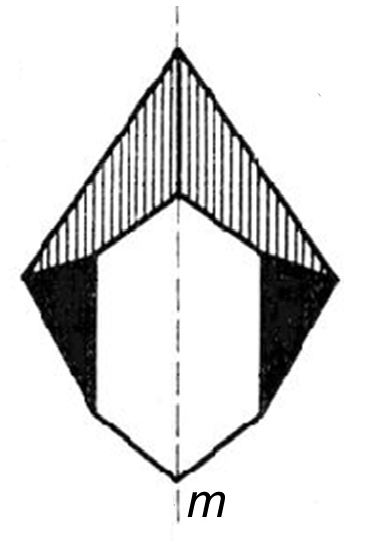 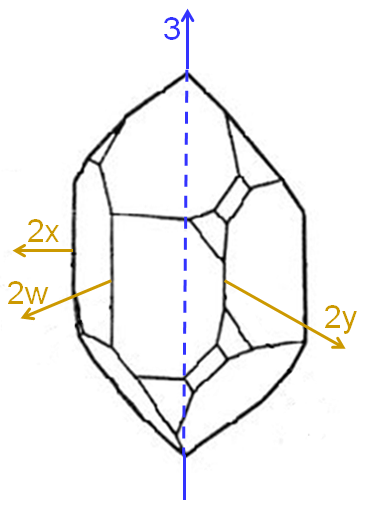 Внешний вид кристалла кварца SiO2
Внешний вид кристалла метасиликата натрия Na₂SiO₃
цифрами обозначены:
3 – ось симметрии 3-его порядка,
2x, 2y, 2w – оси симметрии 
2-ого порядка
m-плоскость симметрии
Основные операции симметрии
в кристаллографии
1. Оси симметрии
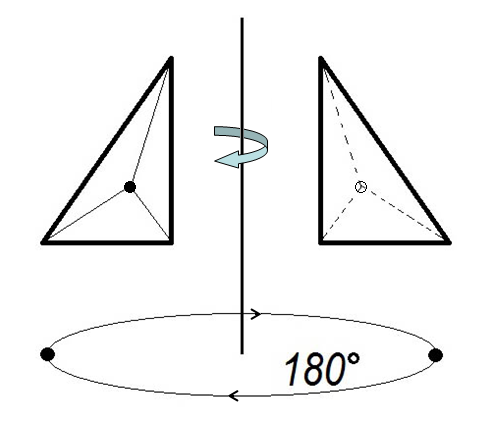 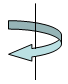 Угол поворота αn определяется 
порядком оси симметрии n
n - порядок оси симметрии
Ось симметрии второго порядка
ось симметрии n=5 в кристаллах отсутствует!!!
2. Отражение в плоскости
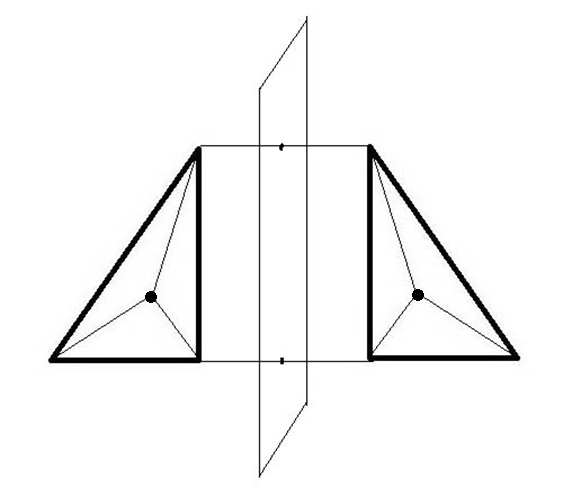 m – зеркальная плоскость 
симметрии
3. Отражение в точке 
(центр инверсии)
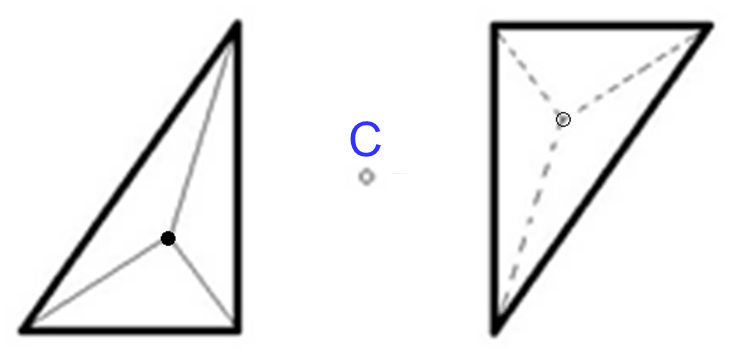 C – центр инверсии, центр отражения
Кристаллическая  решетка совмещается сама с собой при поворотах, отражении в плоскости и отражении в точке
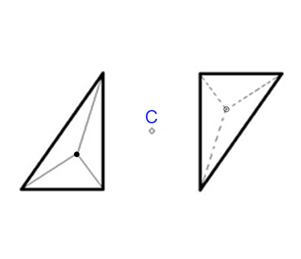 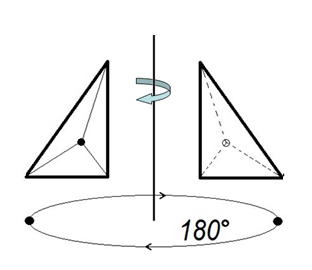 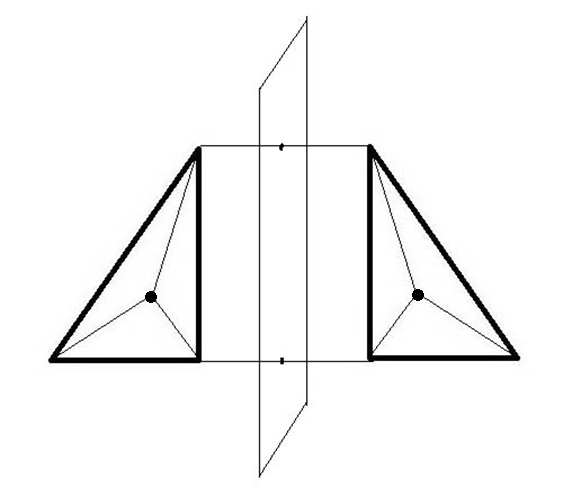 Ось симметрии
Плоскость симметрии
Центр инверсии
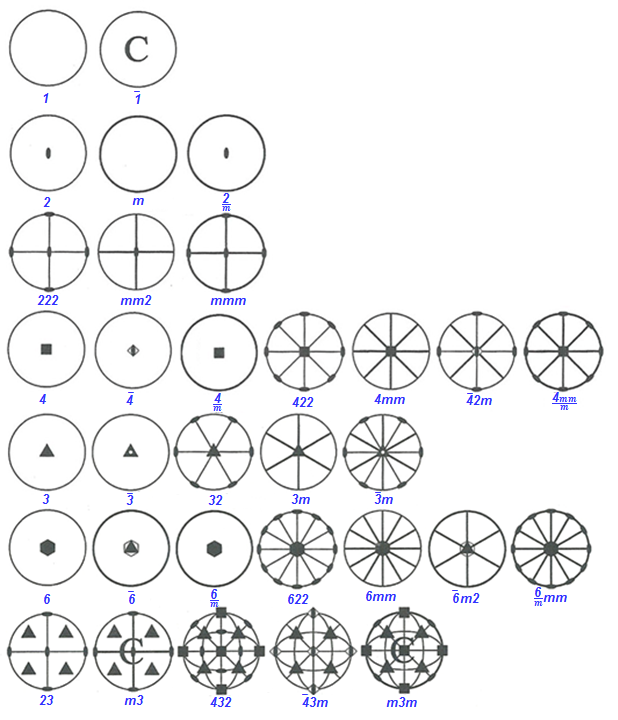 Три операции симметрии (ось симметрии, плоскость симметрии, центр инверсии)
образуют
32 класса симметрии,  которые распадаются на 
7 систем, сингоний
4. Трансляционная симметрия
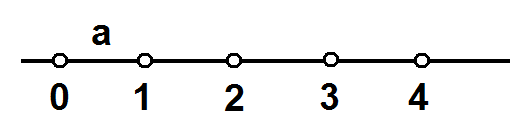 Одномерная простая решетка
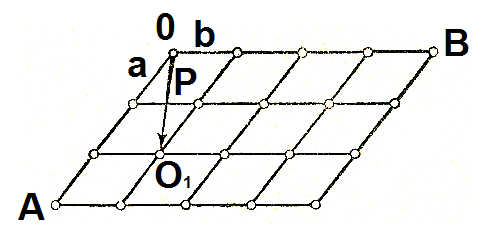 Двумерная простая решетка
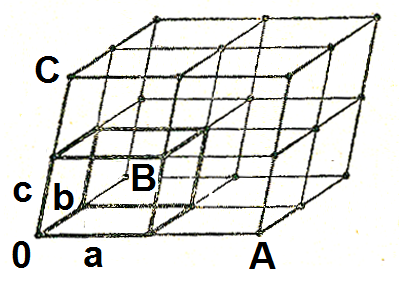 Трехмерная простая решетка
Здесь m,n,p – целые числа
Почему возникает запрет на существование оси симметрии 
5-ого порядка 
в кристаллических решетках?
Рассмотрим двумерную решетку состоящую из узловых рядов A, A’, A’’, A’’’, …. 
Период трансляции вдоль этого ряда t.
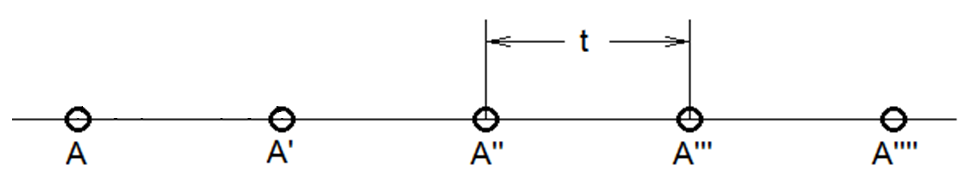 Предположим, что n-кратная ось симметрии проходит перпендикулярно плоскости рисунка в узловых точках ряда. Тогда точка A должна повторится в точке B, а точка A’ – в точке B’ и тд. Угол поворота определяется 
порядком оси симметрии α=2p/n. 
Точки B и B’ определяют новый ряд решетки параллельный ряду AA’. 
Тогда расстояние между точками BB’ должно составлять целое число t, т.е. Nt
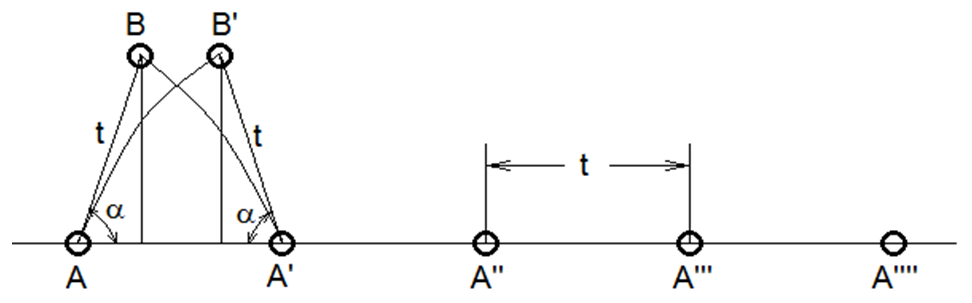 Определим расстояние между точками BB’  
т.е. период симметричного ряда
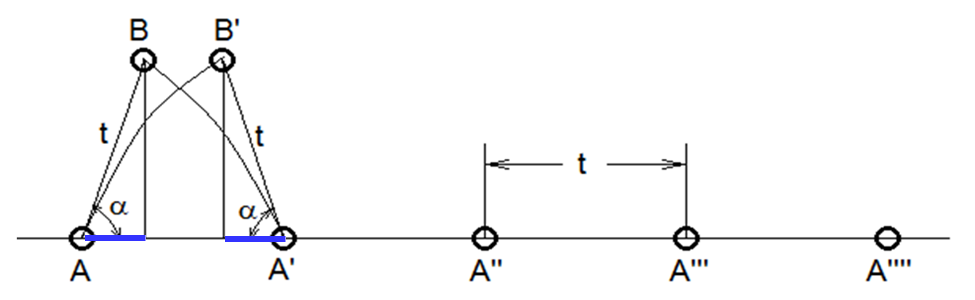 Возможные решения соответствуют осям симметрии первого, второго, третьего четвертого и шестого порядков
Сочетание 
поворотной симметрии 
с трансляционной симметрией приводит к запрету 
оси симметрии 5-ого порядка 
в кристаллографии
Группы симметрии
Кристаллу может быть присуща не одна, а несколько 
операций симметрии.
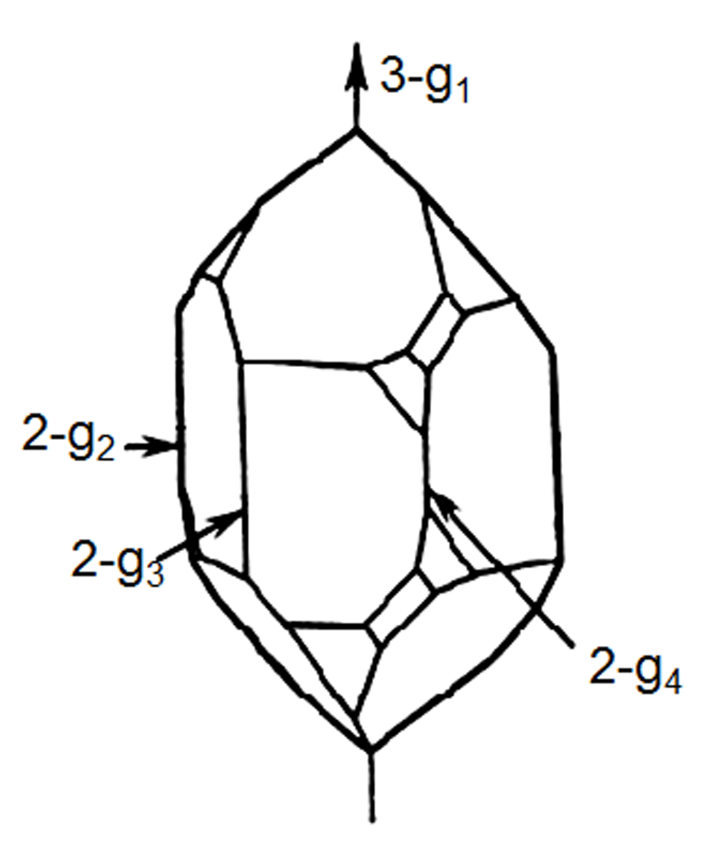 Кристалл кварца совмещается с собой при повороте на 120° и 240° 
вокруг оси 3-его порядка  
(операция симметрии g1)
2. Кристалл кварца совмещается с собой при повороте на 180° вокруг трех осей второго порядка 2x, 2y, 2w 
(операции симметрии g2, g3, g4)
Совокупность всех операций симметрии [g1,..., gn] для данного кристалла образует группу симметрии. Число операций, образующих группу G, называется порядком группы симметрии (Gn).
В данном случае для кристалла кварца порядок группы симметрии равен 4 (G4)
Геометрически возможные сочетания операций симметрии определяют ту или иную точечную группу, которые изображаются обычно на стереографической проекции. 
При преобразованиях точечной симметрии по крайней мере одна точка объекта остаётся неподвижной — преобразуется сама в себя. 
В ней пересекаются все элементы симметрии, и она является центром стереографической проекции
Операциями 
точечной группы симметрии являются:
 
1. Повороты вокруг оси симметрии 
порядка N на 360°/N, 
2. Отражение в плоскости симметрии (зеркальное отражение), 
3. Инверсия (отражение в точке); инверсионные повороты  (комбинация поворота на 360°/N с одновременной инверсией)
Внешняя форма кристалла (огранка) 
определяется 
точечной группой симметрии
Совокупность операций симметрии, при которых остается неподвижной одна из точек кристалла, называются точечными группами симметрии. В кристаллографии для описания симметрии существует только 
32 точечные группы симметрии 
(1830 год, Ф.Гессель). 
Точечные группы симметрии описывают внешнюю форму кристалла
Точечные группы симметрии кристаллов (32)
Они описывают внешнюю форму (огранку) кристаллов!!!
1830 год, Иоганн Фридрих Христиан Гессель — немецкий учёный
Эти группы объединяются по симметрии формы элементарной ячейки 
(с периодами а, b, с и углами a, b, g) 
в 7 кристаллографических сингоний (систем, классов): 
триклинную, моноклинную, ромбическую, тетрагональную, тригональную, гексагональную, кубическую.
Сингони́я (от греч. «сходноугольность») 
классификация кристаллографических групп по симметрии кристаллических решёток 
в зависимости 
от геометрии системы координат
Христиан Самуэль Вейс (Вайс) 
и  Карл Фридрих Моос – 
немецкие ученые, начало 19-ого века.
Сингони́я (от греч. syn «согласно, вместе, рядом» и gonia «угол»; буквально «сходноугольность») и классификация кристаллографических групп симметрии, кристаллов и кристаллических решеток по признаку симметрии элементарной ячейки; группы симметрии с единой координатной системой объединяются в одну сингонию. Кристаллы, принадлежащие к одной и той же сингонии, имеют подобные углы и рёбра элементарной ячейки
32 класса симметрии (7 сингоний)
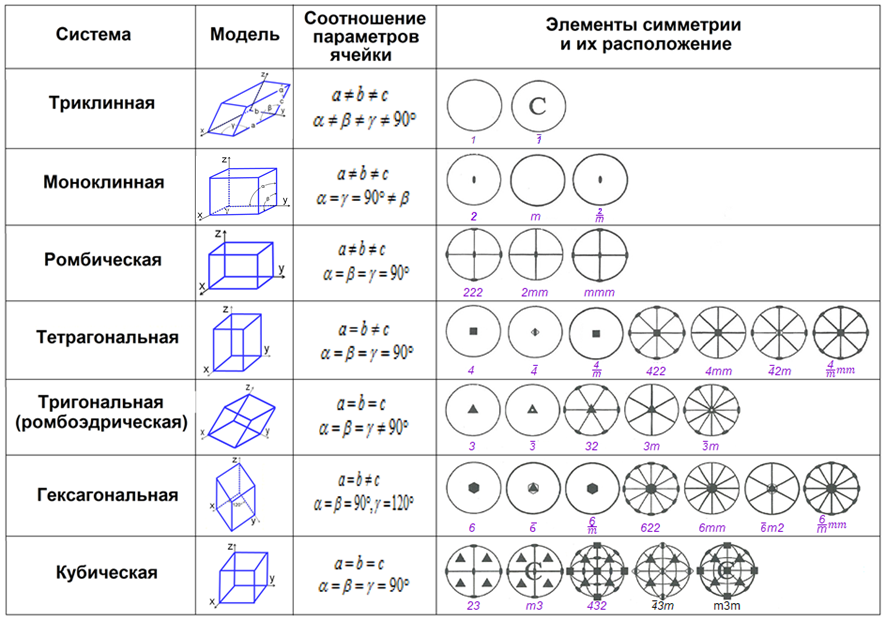 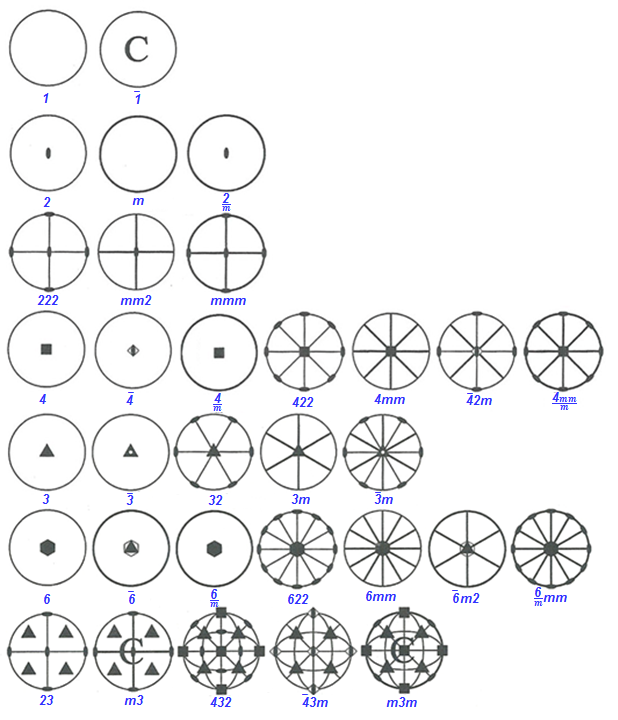 Кристаллические классы (32 класса Ф.Гессель) 
и их распределения по сингониям (системам)
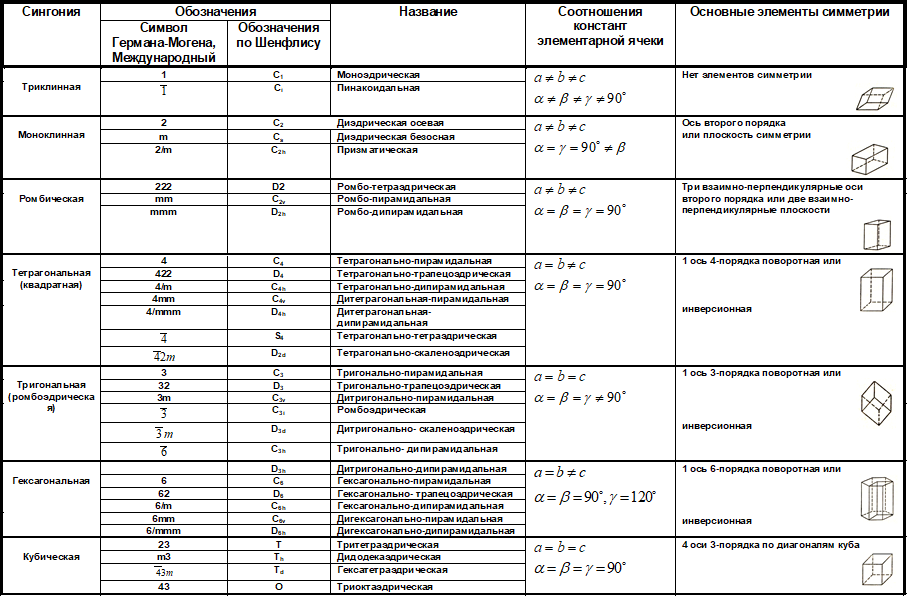 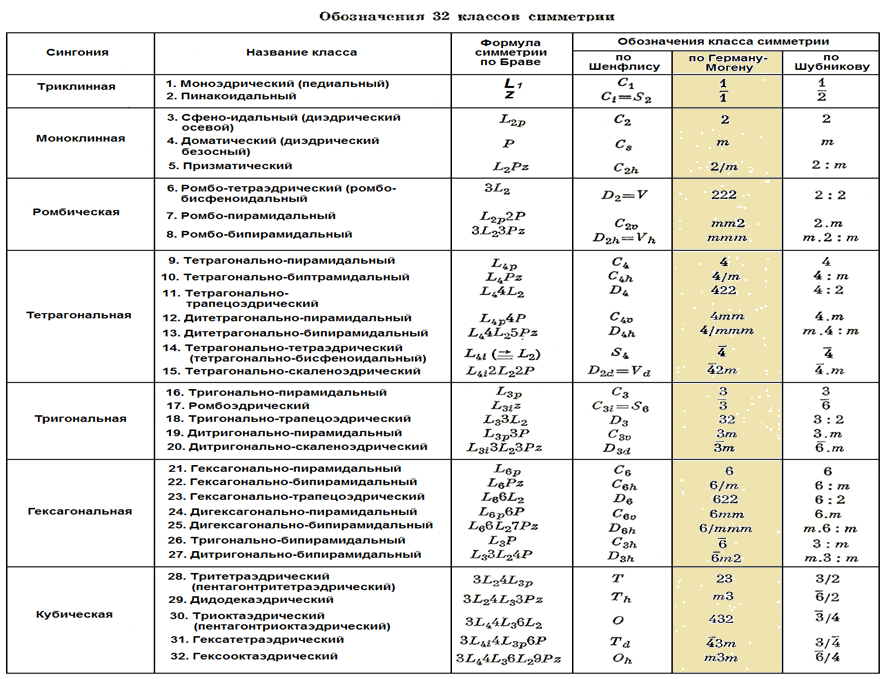 Кристаллические классы 
системы - сингонии
1. Триклинная система (сингония)
α≠β≠γ≠90°
a≠b≠c
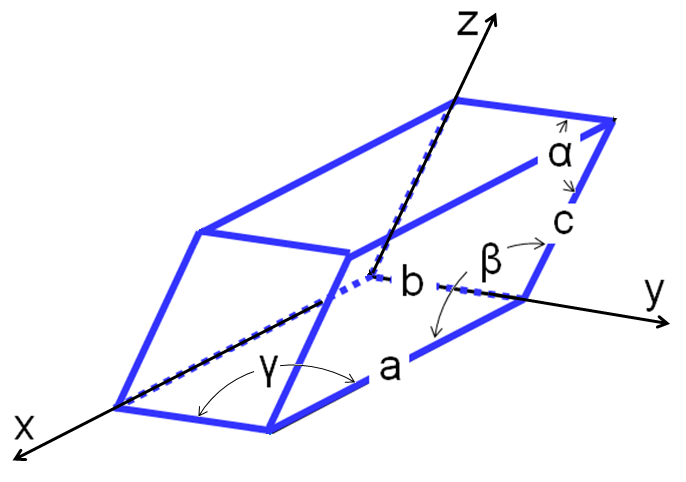 2. Моноклинная система
a≠b≠c
α=β=90°≠γ
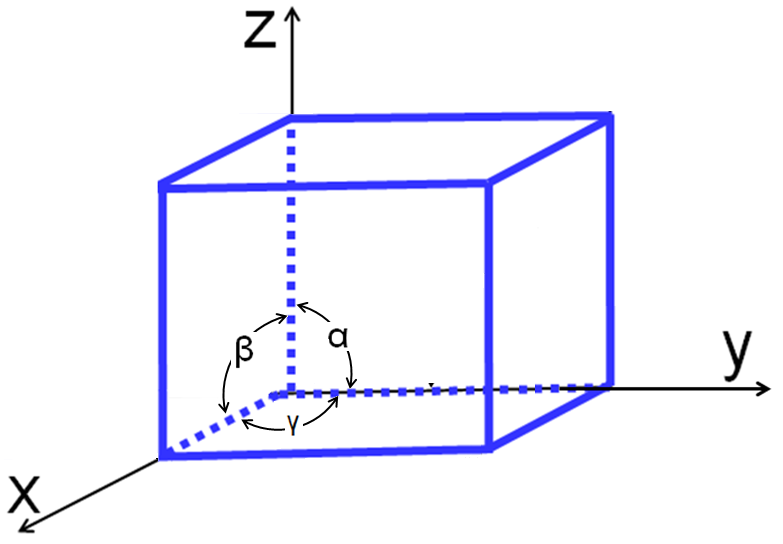 3. Ромбическая система
a=β=γ=90°
a≠b≠c
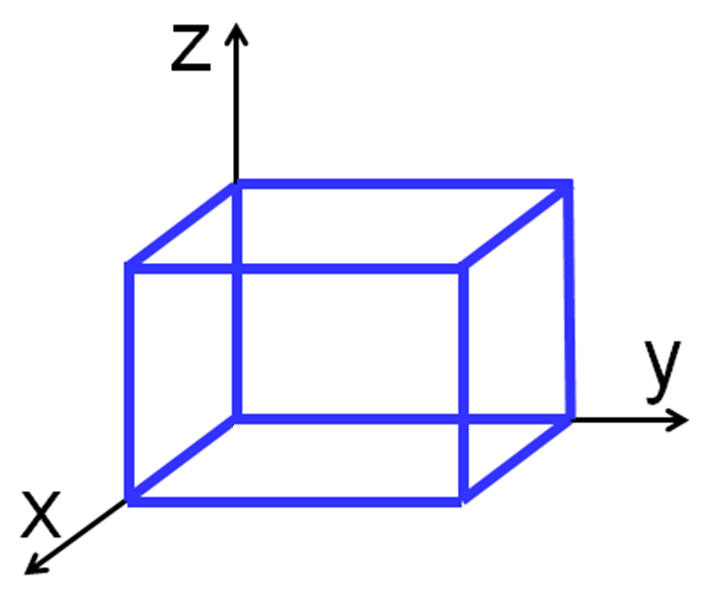 4. Тригональная
(ромбоэдрическая) система
a=b=c
α≠β≠γ≠90°
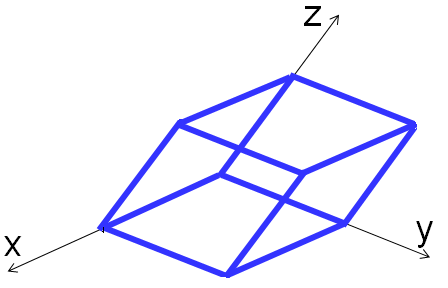 5. Гексагональная система
α=β=90°; γ=120°
a=b≠c
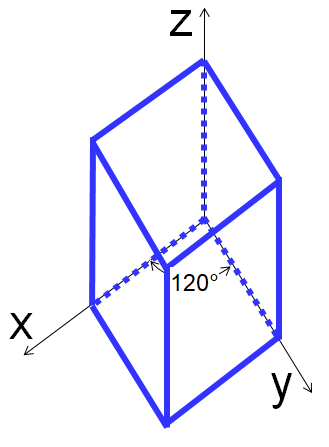 6. Тетрагональная система
α=β=γ=90°
a=b≠c
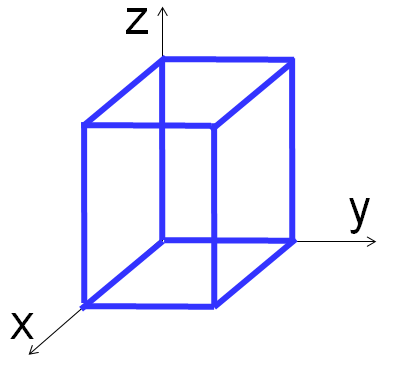 7. Кубическая система
α=β=γ=90°
a=b=c
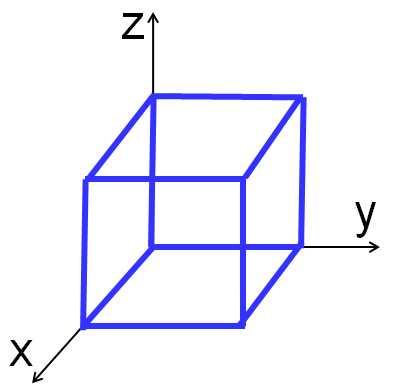 7 сингоний, 14 решеток БРАВЭ
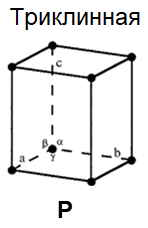 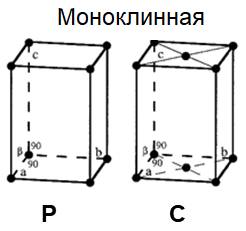 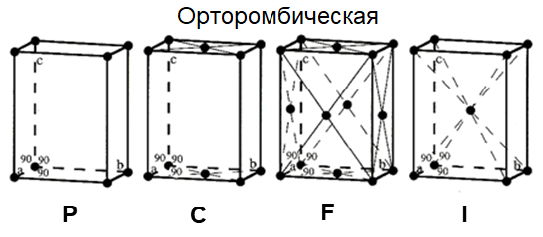 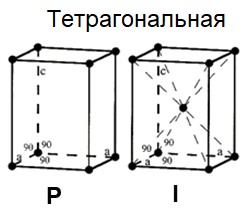 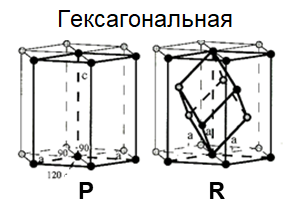 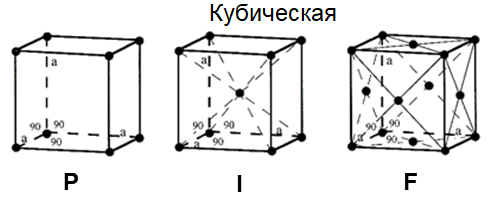 КРИСТАЛЛИЧЕСКИЕ СИСТЕМЫ (СИНГОНИИ) И РЕШЕТКИ БРАВЭ
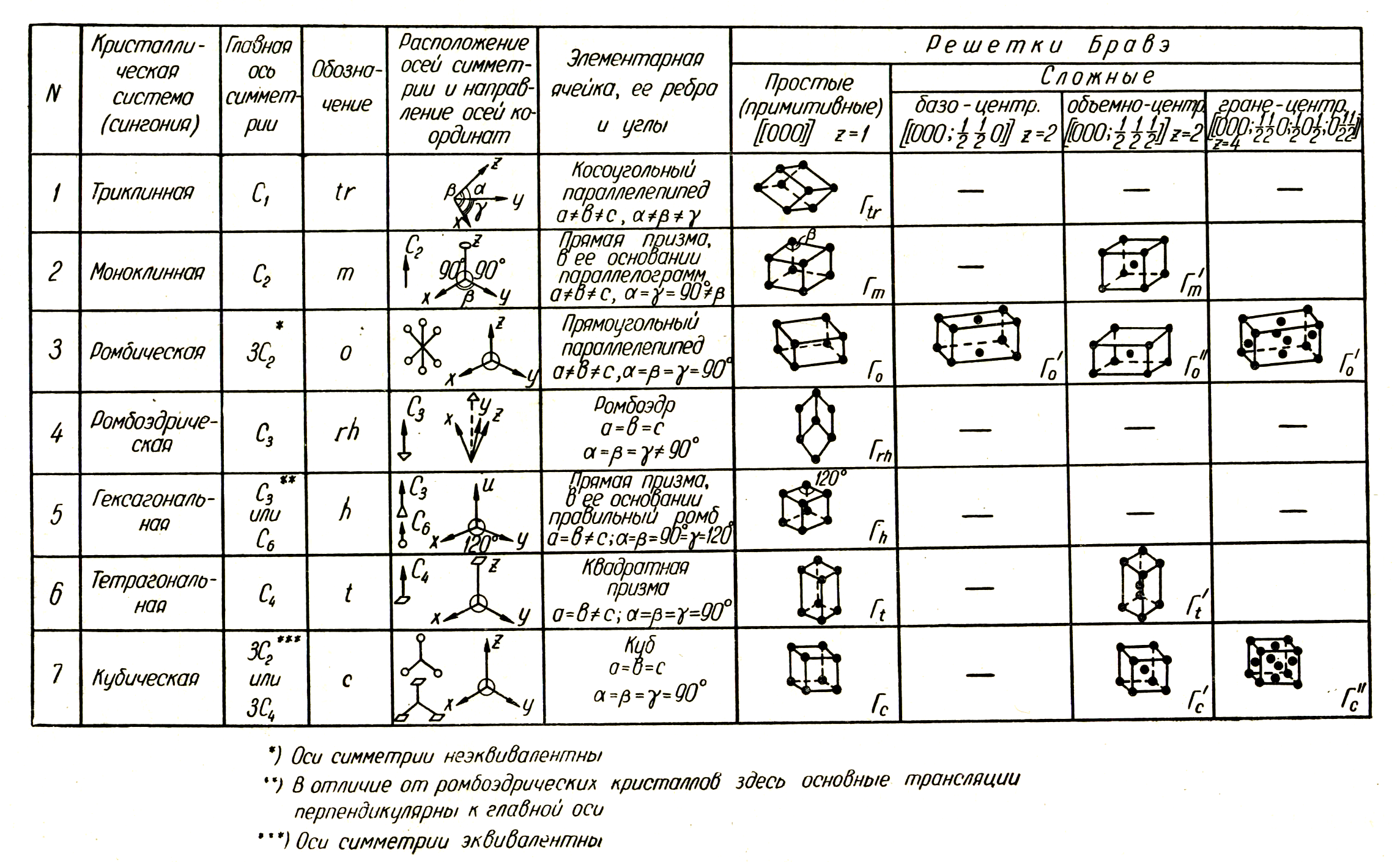 1848, Огюст Браве, французский физик
Группы, содержащие лишь повороты, описывают кристаллы, состоящие только из совместимо равных частей. Эти группы называются группами 1-го рода
Группы, содержащие отражения, или инверсионные повороты, описывают кристаллы, в которых есть зеркально равные части (но могут быть и совместимо равные части). Эти группы называются группами 2-го рода
Кристаллы, описываемые группами 1-го рода, могут кристаллизоваться в двух энантиоморфных формах, условно называемых «правой» и «левой», каждая из них не содержит элементов симметрии 2-го рода, но они зеркально равны друг другу
Обозначения кристаллографических классов
Символика Бравэ
Символика Шенфлиса
Символика Германа — Могена
Символика Бравэ
Плоскости симметрии обозначаются буквами P или m 
Оси симметрии обозначаются буквами G или L с индексами (L1, L2, L3, L4, L6 индексы показывают порядок оси)
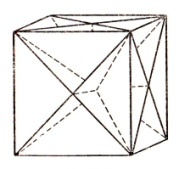 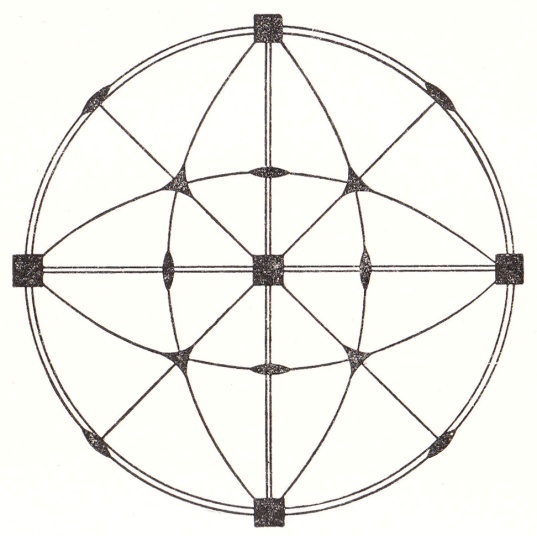 3L44L36L29P
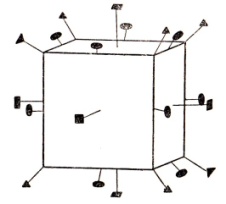 Символика Германа — Могена - Международный символ
Символ пространственной группы содержит символ решётки Браве (заглавную букву P, A, B, C, I, R или F) и международный символ точечной группы. Символ решётки Браве обозначает наличие дополнительных узлов трансляции внутри элементарной ячейки: P (primitive) — примитивная ячейка; A, B, C (A-centered, B-centered, C-centered) — дополнительный узел в центре грани A, B или C соответственно; I (I-centered) — объёмноцентрированная (дополнительный узел в центре ячейки), R (R-centered) — дважды объёмноцентрированная (два дополнительных узла на большой диагонали элементарной ячейки), F (F-centered) — гранецентрированная (дополнительные узлы в центрах всех граней).
Международный символ точечной группы в общем случае формируется из трёх символов, обозначающих элементы симметрии, отвечающие трём основным направлениям в кристаллической ячейке. Под элементом симметрии, отвечающим направлению, понимается либо ось симметрии, проходящая по этому направлению, либо перпендикулярная ему плоскость симметрии, либо и то, и другое (в этом случае они записываются через дробь, например, 2/c — ось симметрии 2-го порядка и перпендикулярная ей плоскость скользящего отражения со сдвигом в направлении c). Под основными направлениями понимают:
направления базисных векторов ячейки в случае триклинной, моноклинной и ромбической сингонии; 
направление оси 4-го порядка, направление одного из базисных векторов в основании элементарной ячейки и направление по диагонали основания ячейки в случае тетрагональной сингонии; 
направление оси 3-го порядка или 6-го порядка, направление одного из базисных векторов в основании элементарной ячейки и направление вектора по диагонали элементарной ячейки под углом 60° к предыдущему в случае гексагональной сингонии (сюда же включается тригональная сингония, которая в этом случае приводится к гексагональной ориентации элементарной ячейки); 
направление одного из базисных векторов, направление по пространственной диагонали элементарной ячейки и направление по биссектрисе угла между базисными векторами.
Символы Германа-Могена обычно сокращают, удаляя обозначения отсутствующих элементов симметрии по отдельным направлениям, когда это не создаёт неоднозначности, например, записывают P4 вместо P411. Также при отсутствии неоднозначности опускают обозначения осей второго порядка, которым перпендикулярны плоскости симметрии, например, заменяют   на Cmmm.
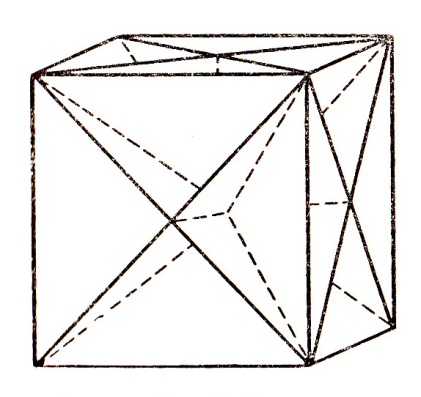 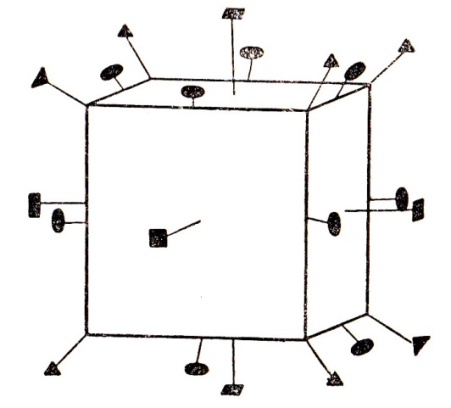 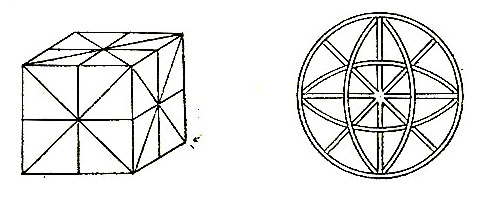 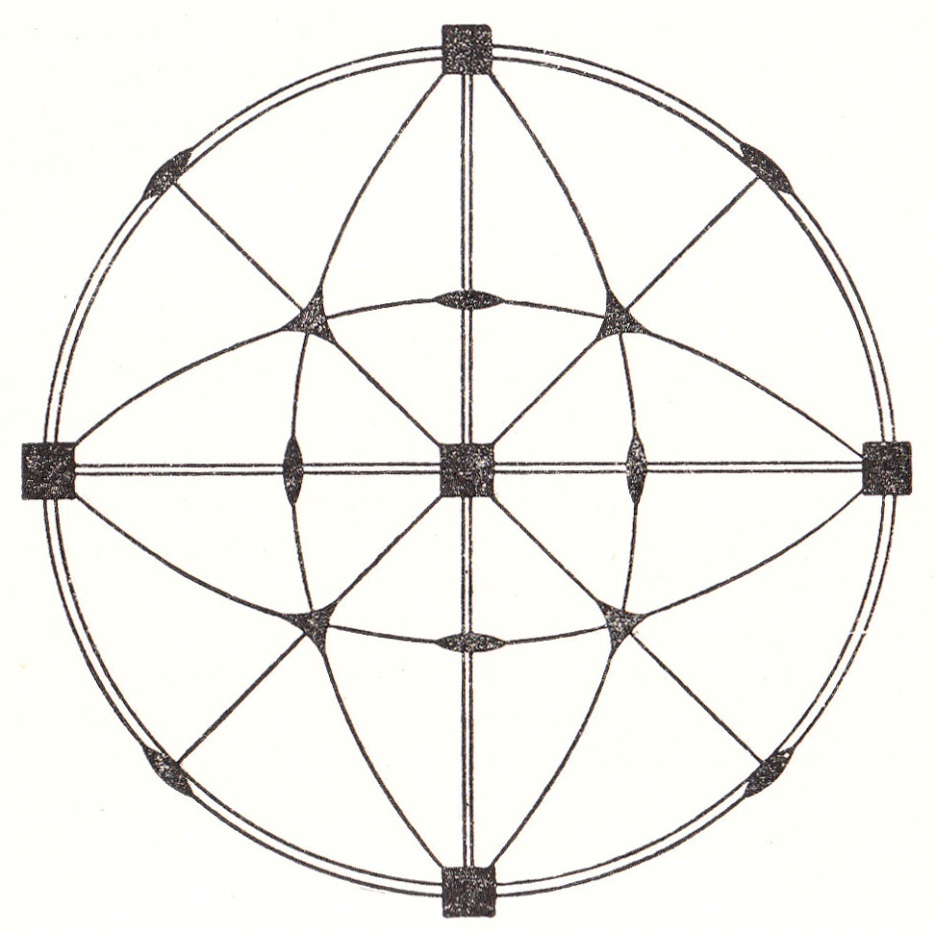 3L44L36L2
432
3L44L36L29P
Pm3m
32 класса симметрии (7 сингоний)
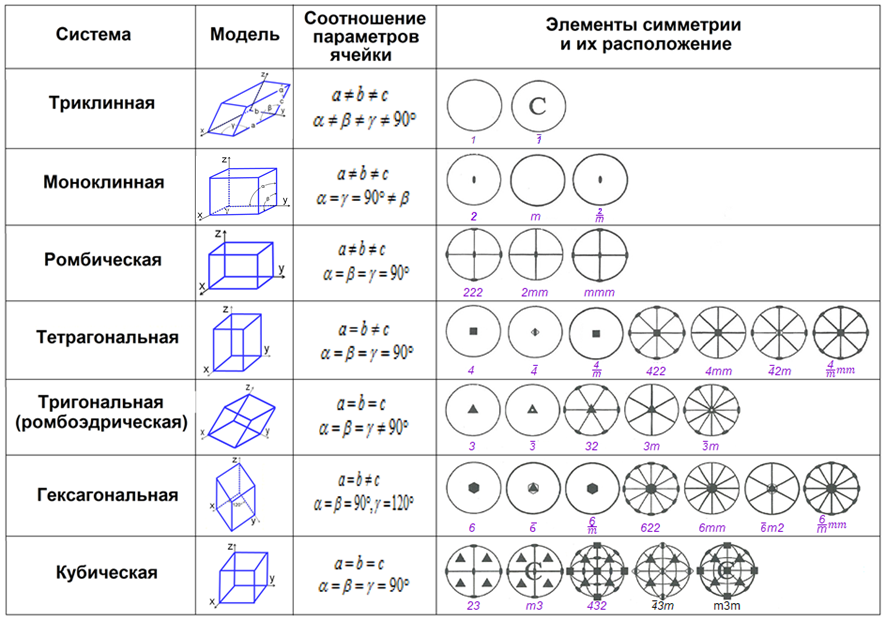 32 точечные группы симметрии изображены на стереографических проекциях
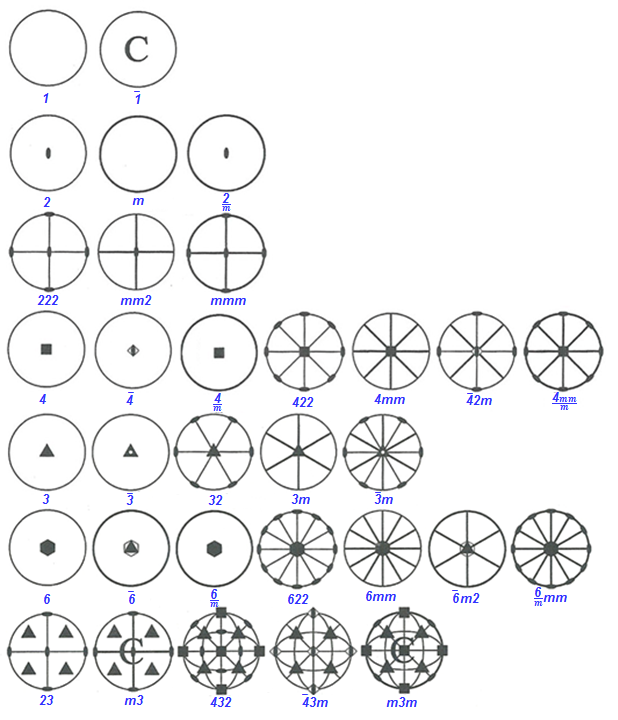 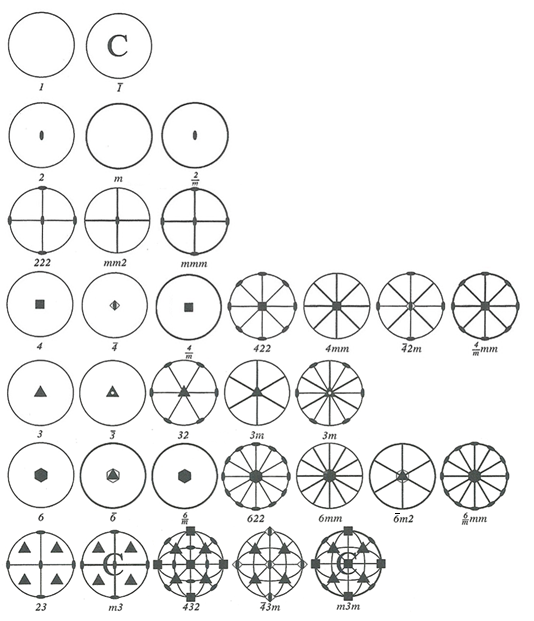 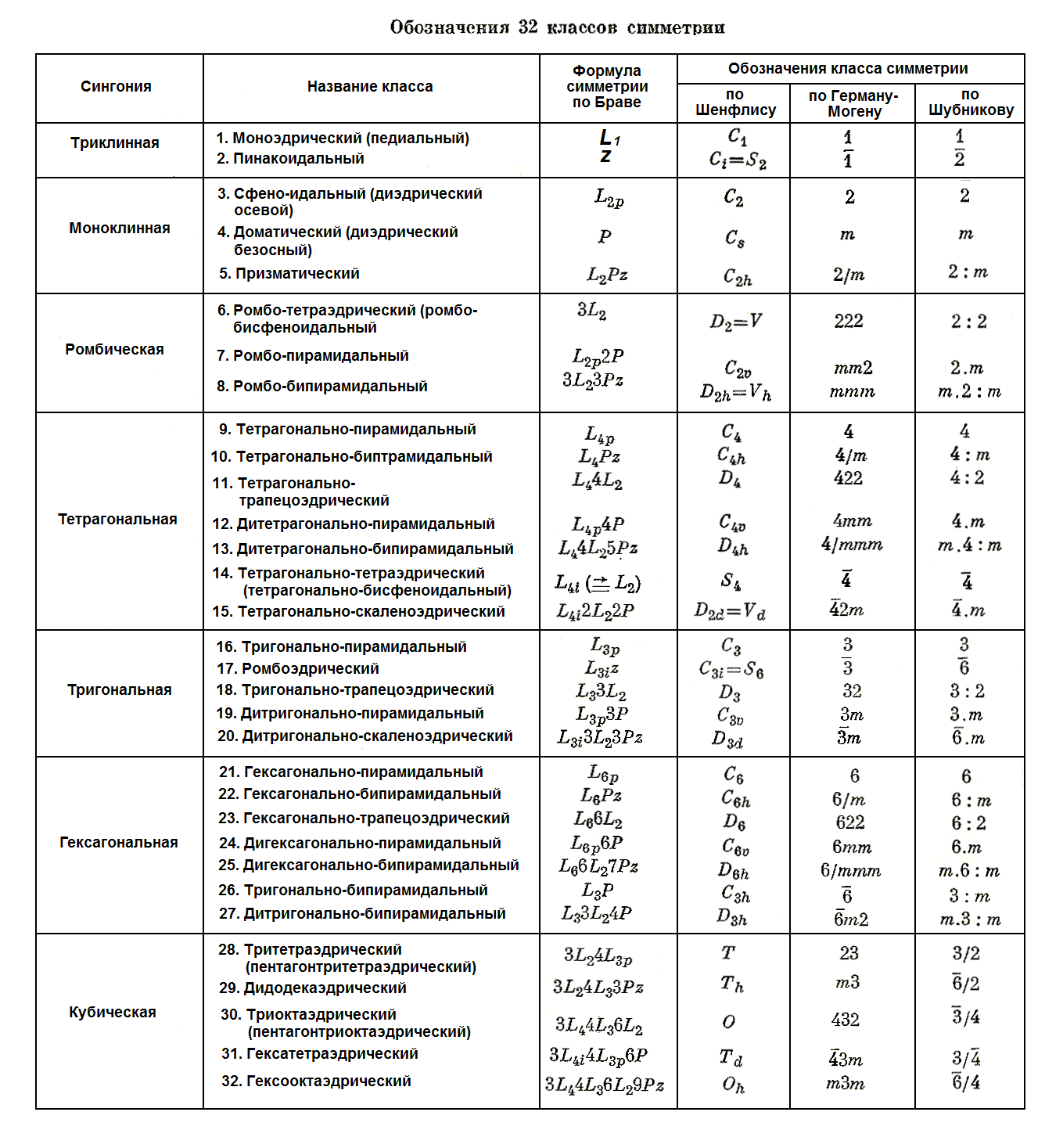 Математические преобразования, 
описывающие симметрию 
кристаллической решетки
Симметрические преобразо­вания - это преобразования системы координат (х, у, z) — (X,Y,Z) 
без рас­тяжений и сжатий, 
при которых расстояния между идентичными точками до и после преобразования 
остаются постоянными
Функция описывающая форму кристалла 
  в трехмерном пространстве
Операция симметрии 
(симметрическое преобразование системы) 
это оператор описывающий преобразование системы координат всех точек объекта,
При преобразованиях симметрии пространство не деформируется, а преобразуется как жёсткое целое (ортогональное, или изометрическое)
Симметрическое преобразование 
преобразует систему координат 
кристаллической решетки
1. Оператор поворота на угол α = 360°/N
Оператор поворота вокруг оси z 
на угол a = 360°/N можно записать в виде матрицы коэффициентов:
2. Оператор отражения в плоскости m
При отражении в плоскости симметрии xy 
оператор имеет вид:
Оператор поворота 
вокруг начала координат в плоскости XY
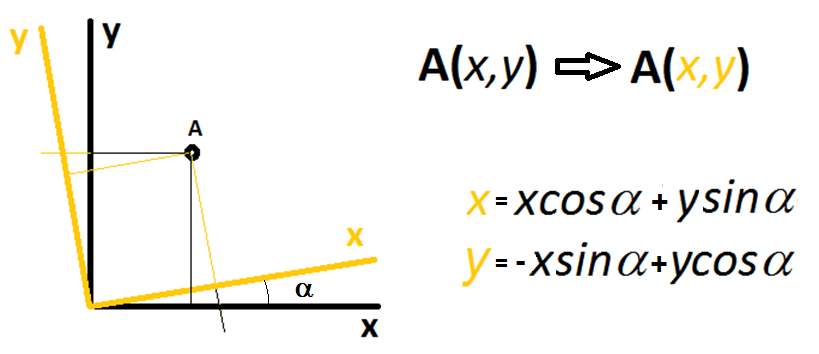 Оператор поворота 
вокруг начала координат в плоскости XY
G(az)
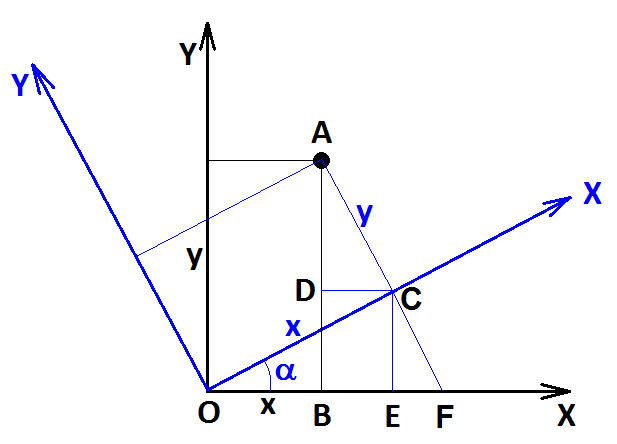 A(x,y)
A(x,y)
x=OE-BE=xcosa-ysina
y=AD+CE=xsina+ycosa
Оператор отражения в плоскости XY
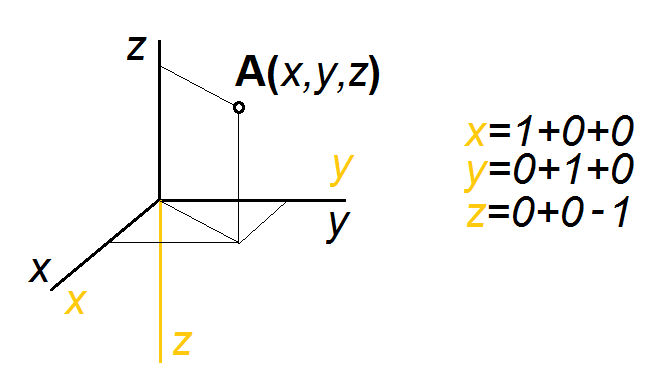 Для описания симметрии кристаллов используют различные группы симметрии, из которых важнейшими являются:
1. Точечные группы симметрии, описывающие их внешнюю форму 
(32 точечные группы симметрии)
2. Пространственные группы симметрии, 
описывающие атомную структуру кристаллов 
(230 пространственных групп)
Точечные группы называются также кристаллографическими классами (32 класса симметрии, Ф.Гессель,1830 г.). 

Эти группы объединяются по симметрии формы элементарной ячейки (с периодами а, b, с и углами a, b, g) в 7 кристаллографических сингоний — триклинную, моноклинную, ромбическую, тетрагональную, тригональную, гексагональную и кубическую. 

Точечные группы называются также кристаллографическими классами (32 класса симметрии, Ф.Гессель,1830 г.). Эти группы объединяются по симметрии формы элементарной ячейки (с периодами а, b, с и углами a, b, g) в 7 кристаллографических сингоний — триклинную, моноклинную, ромбическую, тетрагональную, тригональную, гексагональную и кубическую
Точечные группы симметрии
Группы симметрии, содержащие только операции отражения, поворота и инверсии и не содержащие трансляции, называются точечными группами. Эти группы оставляют на месте по крайней мере одну точку тела и описы­вают симметрию конечных фигур: кристаллических много­гранников и других симметричных тел
В кристаллографии для описания симметрии существует 32 точечные группы симметрии. 

Точечные группы симметрии описывают внешнюю форму – огранку кристалла!!!!
c
b
a
Основные операции симметрии 
точечных групп
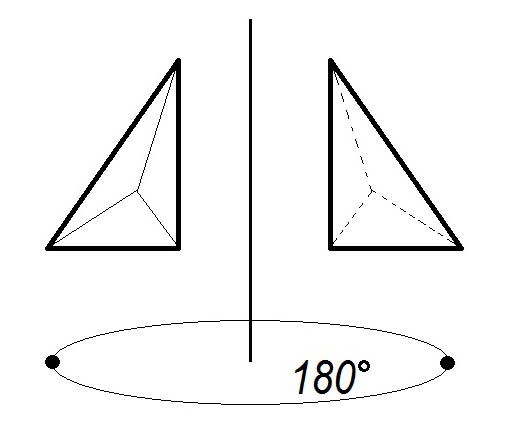 Ось симметрии второго порядка
ось n=5 в кристаллах 
всегда отсутствует!!!
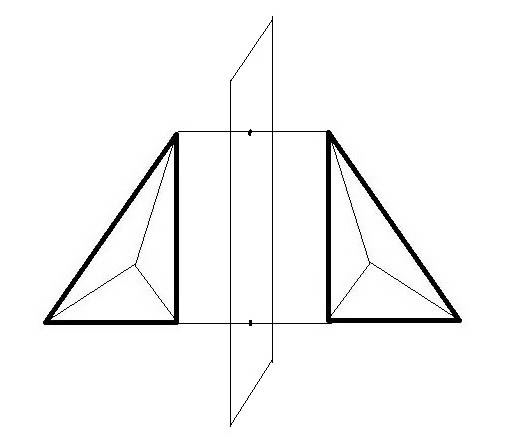 m
m – зеркальная плоскость 
симметрии
Отражение 
в плоскости
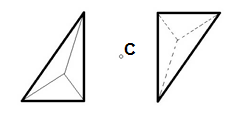 Отражение в точке 
(инверсия)
C – центр инверсии, центр отражения
Пространственные 
группы кристаллов (230) описывают внутреннее строение элементарной ячейки  
(геометрию расположения атомов 
в элементарной ячейке)
1890 год, Ефграф Степанович Федоров, российский кристаллограф, 
1891 год, Артур Шенфлис, немецкий физик, кристаллограф
Примеры некоторых кристаллических структур
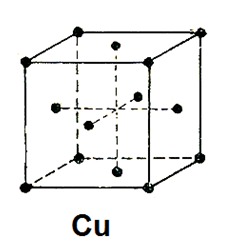 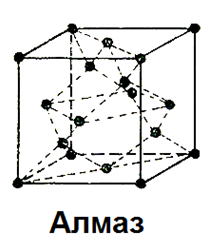 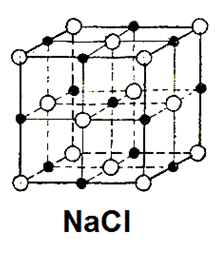 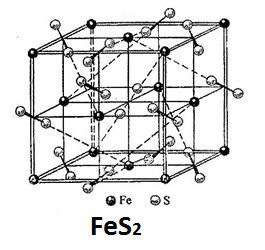 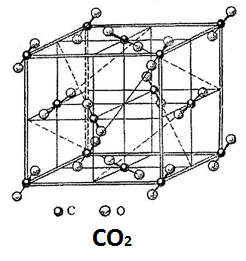 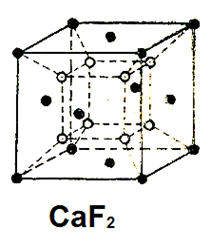 Пространственных (С.Фёдоров - А.Шёнфлис 1890, 1891) групп симметрии в кристаллограяии 230, и любой кристалл относится к одной из этих групп!!! 
Трансляционные компоненты элементов микросимметрии макроскопически не проявляются, например винтовая ось в огранке кристаллов проявляется как соответствующая по порядку простая поворотная ось. 
Поэтому каждая из 230 групп  макроскопически сходственна с одной из 32 точечных групп. Например, точечной группе mmm или D2h сходственны 28 пространственных групп. Совокупность переносов, присущих данной пространственной группе, есть её трансляционная подгруппа, или решетка Браве; таких решёток существует всего 14
Пространственная симметрия 
атомной структуры кристаллов
Пространственная симметрия атомной структуры кристаллов (кристаллической решётки) описывается пространственными группами симметрии.
Характерными для решётки операциями являются три некомпланарных переноса а,b,с, называемых трансляциями, которые задают трёхмерную периодичность атомной структуры кристаллов. Сдвиг (перенос) структуры на векторы a,b,c или любой вектор T= ma + nb + pc, где m, n, p — любые целые положительные или отрицательные числа, совмещает структуру кристалла с собой, и следовательно, является операцией симметрии, удовлетворяющей определению симметрии.
Параллелепипед, построенный на векторах а, b и c, называется параллелепипедом повторяемости или элементарной ячейкой кристалла. В элементарной ячейке содержится некоторая минимальная группировка атомов, «размножение» которой операциями симметрии, в том числе трансляциями, образует кристаллическую решётку.
Элементарная ячейка и размещение в ней атомов устанавливается методами рентгеноструктурного, нейтроноструктурного и электроноструктурного анализа
Основные элементы симметрии 
пространственных групп
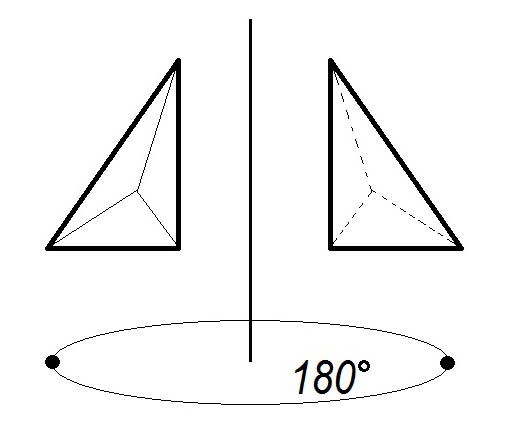 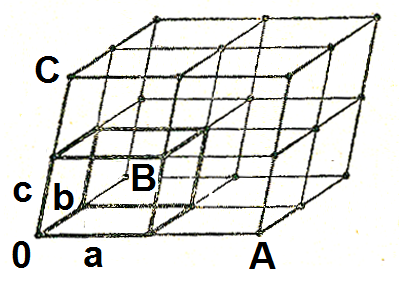 +
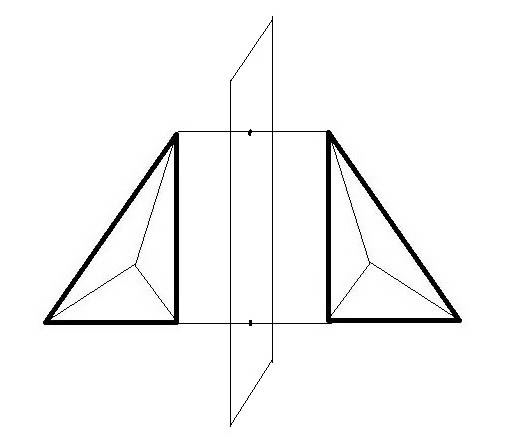 m
Здесь m,n,p – целые числа
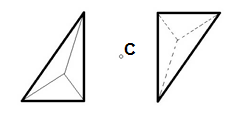 Внешняя форма 
и внутренняя структура кристалла
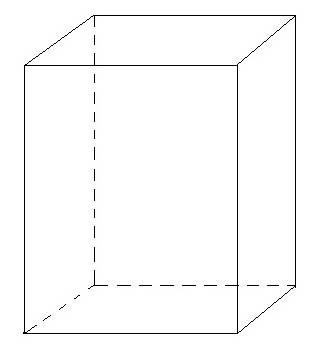 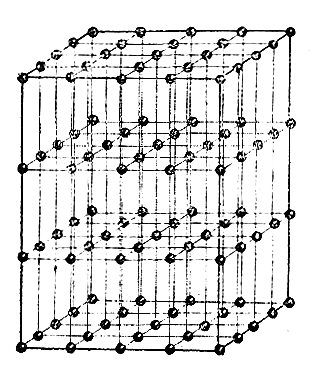 Многогранник
Кристаллическая решетка
Симметрия описывается 
пространственной группой
Симметрия описывается 
точечной группой
Основные принципы 
построения 
пространственных групп
Взаимодействие 
операций симметрии
Основные элементы симметрии 
пространственных групп
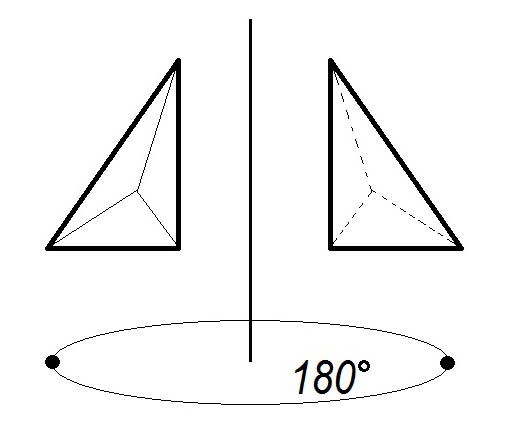 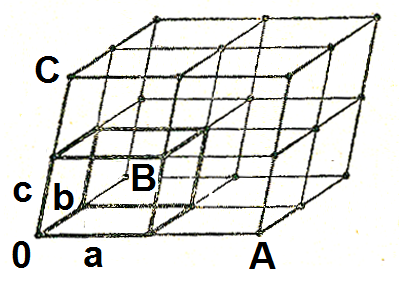 +
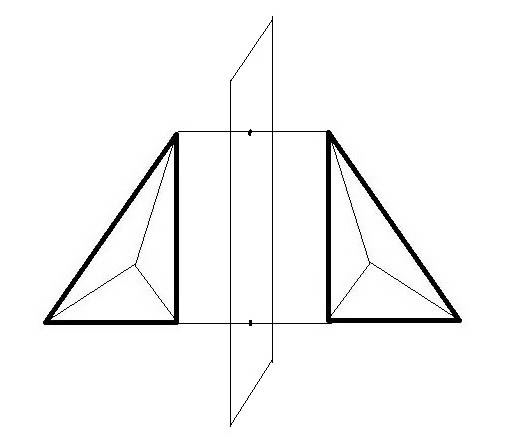 m
Здесь m,n,p – целые числа
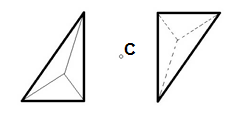 Винтовые оси симметрии
Действие осей второго порядка
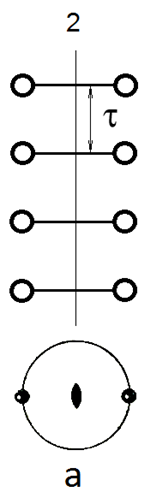 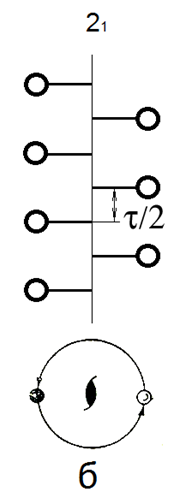 б) – винтовая ось, объект поворачивается на 180 градусов и смещается вдоль оси на половину периода
а) – поворотная ось, объект просто поворачивается на 180 градусов;
Действие осей третьего порядка
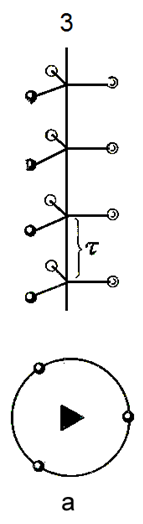 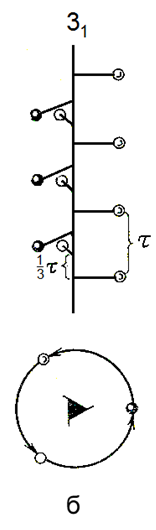 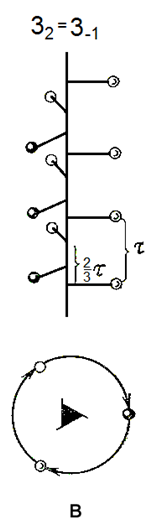 б) – левая винтовая ось 3-его порядка, объект поворачивается на 120 на градусов и смещается на 1/3 периода
в) –правая винтовая оси 3-его порядка, объект поворачивается на 120 на градусов и смещается на 1/3 периода
а) – поворотная  3-ная ось, объект поворачивается на угол 120 градусов;
Действие осей четвертого порядка
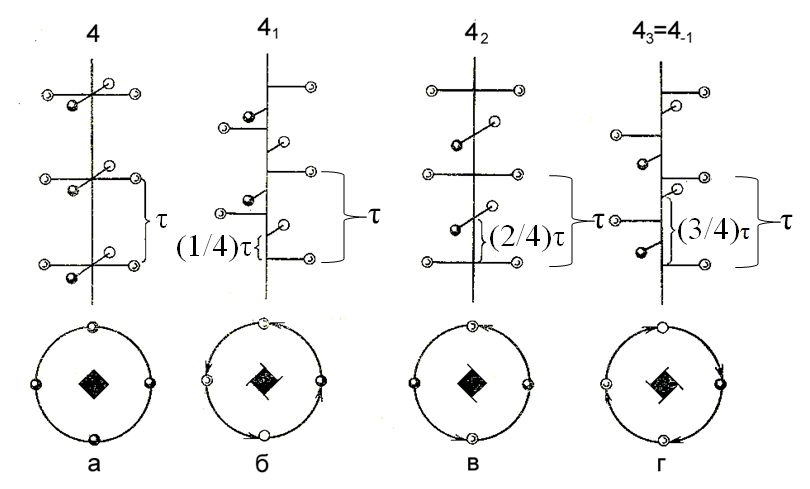 а) – поворотная ось четвертого порядка; 
б, в, г) – винтовые оси четвертого порядка
Действие осей шестого порядка
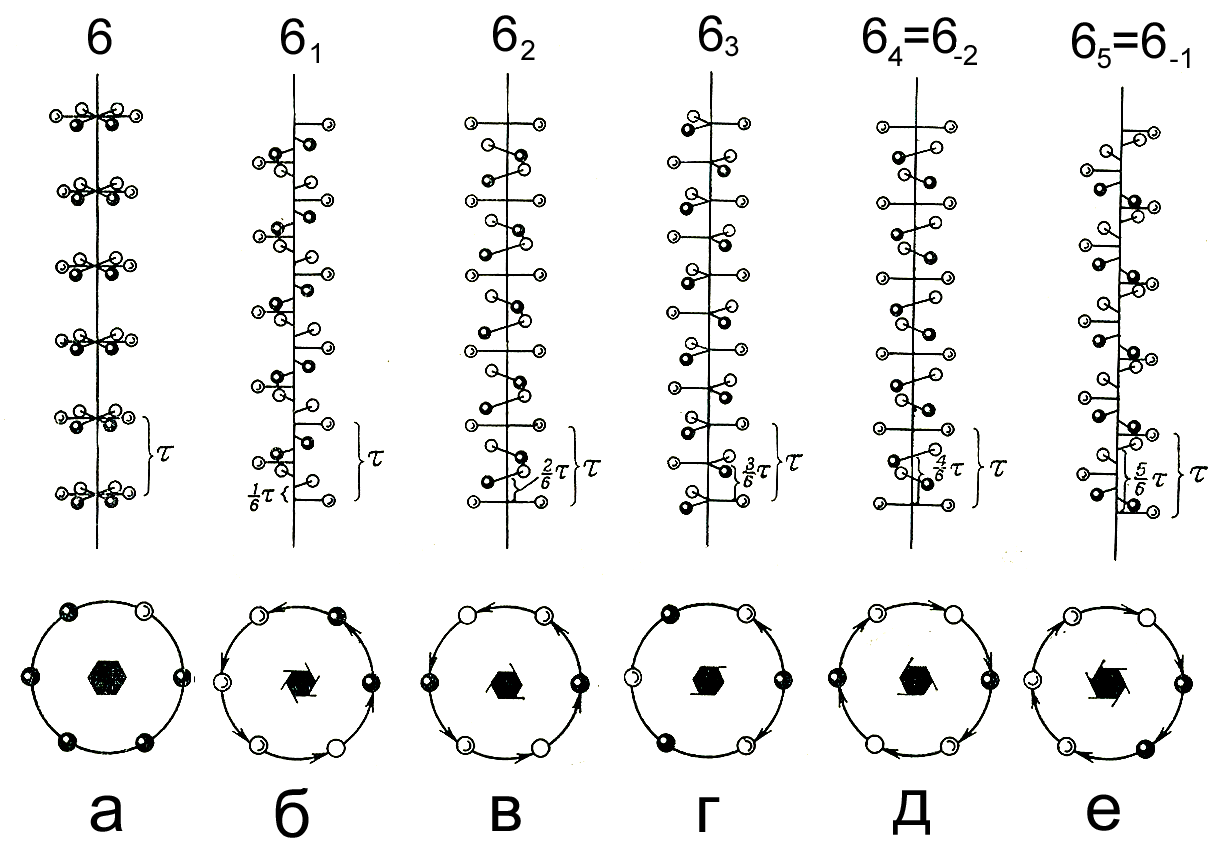 а) – поворотная ось шестого порядка; 
б, в, г ,д, е) – винтовые оси
Типы и обозначения 
винтовых осей симметрии
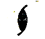 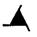 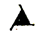 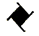 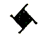 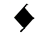 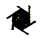 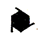 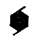 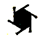 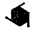 1) - В единицах периода идентичности  вдоль оси правозаходного винта
Две плоскости зеркального отражения 
эквивалентны трансляции на вектор T=2а
T=2a
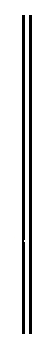 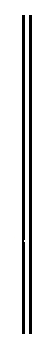 a
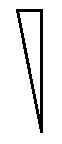 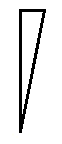 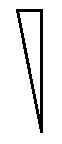 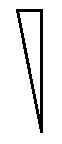 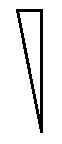 A
B
C
A
C
m
m
m+m=T=2a
m+m=T=2a
Две плоскости зеркального отражения 
эквивалентны трансляции на вектор T=2а
T=2a
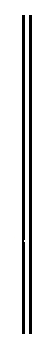 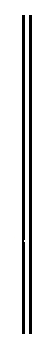 a
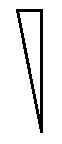 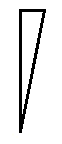 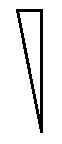 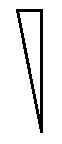 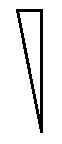 A
B
C
A
C
m
m
m+m=T=2a
m+m=T=2a
Плоскость зеркального отражения m и трансляция t составляющая с ней угол a порождают плоскость скользящего отражения m1
T×cosα
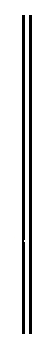 α
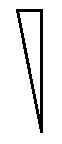 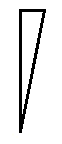 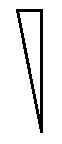 T
A
B
A
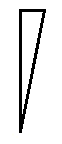 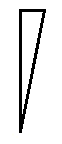 C
C
m
m1
m+T(α)=m1
Пересечение двух взаимно перпендикулярных плоскостей всегда порождает ось второго порядка (точка находится в общей позиции)
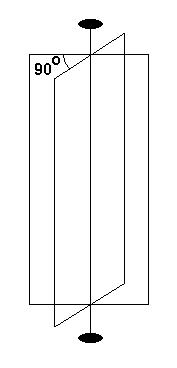 2
m/m
Это особое положение точки - частная позиция
45◦
Группа симметрии mm2
Две взаимно перпендикулярные плоскости симметрии в общем случае образуют ось симметрии второго порядка
Выберем любую точку i1 с координатами (x,y)
m2
i2
i4
Ось симметрии второго порядка порождает симметричную точку i2
2
m1
i1
Плоскость симметрии m1 порождает точку i3
i3
Плоскость симметрии m2 образует точку i4
Это точечная группа симметрии mm2, здесь нет элемента трансляции
32 точечные группы симметрии изображены на стереографических проекциях
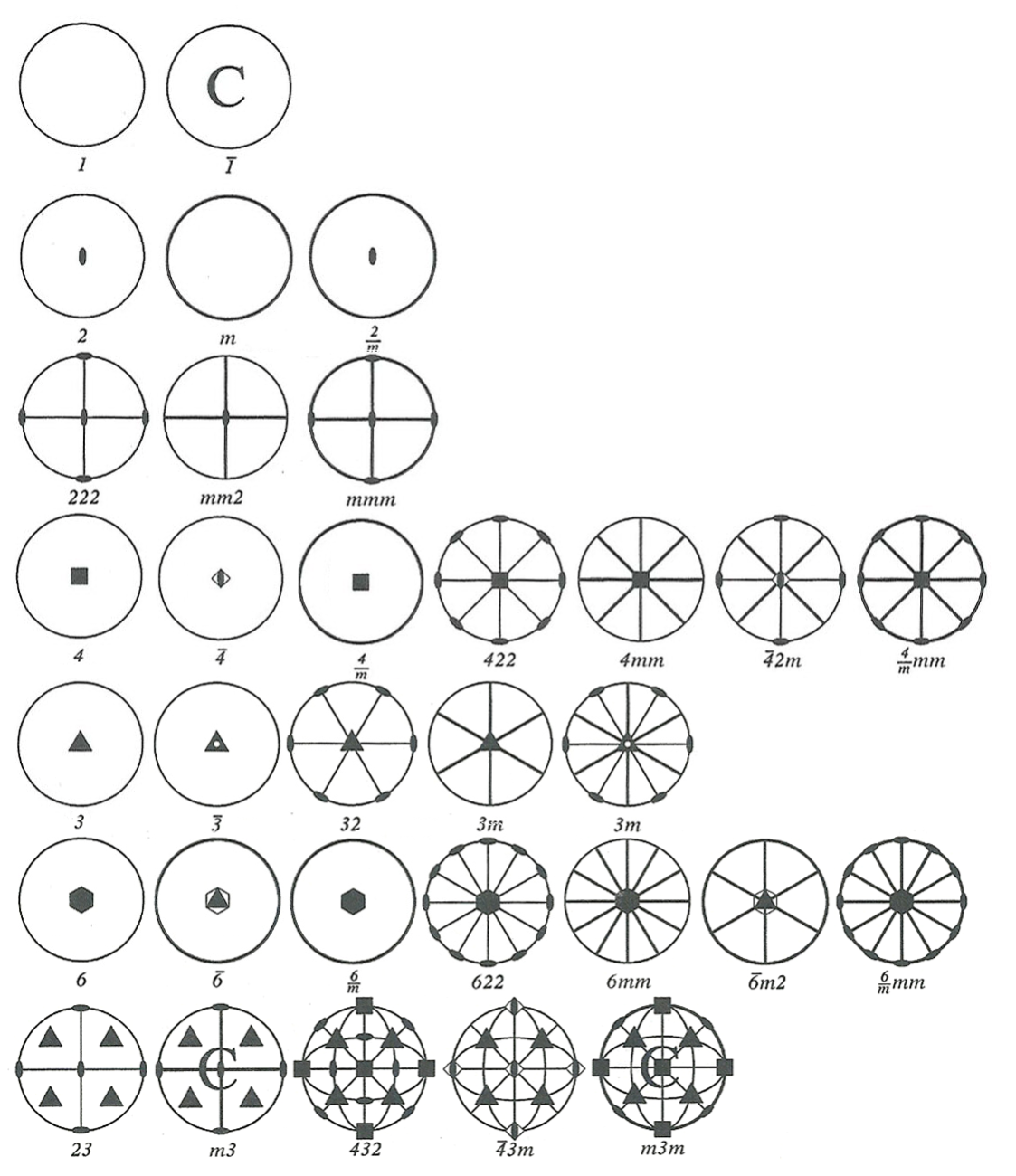 Пространственные группы симметрии (230 штук). 
Они определяют положения атомов внутри элементарной ячейки
17 двумерных пространственных групп
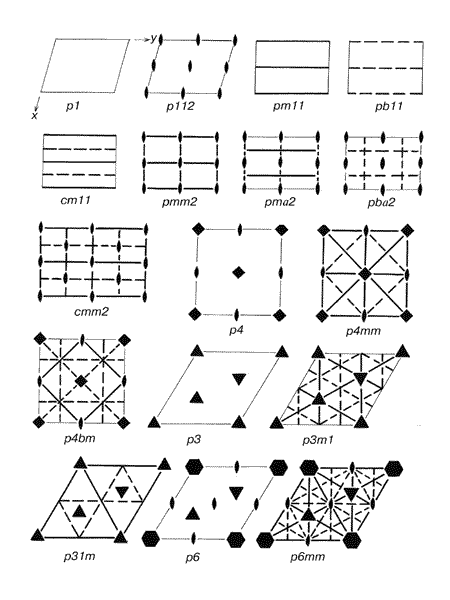 Рассмотрим плоскую пространственную группу P2mm
m
m
m
m
m
m
m
m
i
m
m
m
m
Совокупность всех точек i полученных 
в объеме кристаллической решетки 
в результате действия всех элементов симметрии 
называется правильной системой точек
m
m
m
m
m
m
i
m
m
m
m
Эти точки находятся в общих положениях, их координаты  x, y, z
m
m
m
m
m
k
m
m
m
m
m
Точки типа k - -это тоже правильная система точек, 
но точки находятся в частных позициях, их координаты x=1/2, y=0
m
m
m
m
m
m
l
m
m
m
m
Точки типа l - это тоже правильная система точек, 
но точки находятся в частных позициях, их координаты x=0, y
Обозначение пространственных групп
Символ Германа — Могена 
для пространственной группы строится по тем же принципам, что и символ кристаллографической точечной группы, плюс в начало символа добавляется тип центрировки ячейки. Возможны следующие типы центрировки
P — примитивная
I — объёмноцентрированная (дополнительный узел в центре ячейки).
F — гранецентрированная (дополнительные узлы в центрах всех граней).
С, А или В — базоцентрированная (дополнительный узел в центре грани C, A или B). A и B ячейки называют также бокоцентрированными.
R — дважды объёмноцентрированная (два дополнительных узла на большой диагонали ячейки).
Зеркальные плоскости обозначаются так же, как и в точечных группах — символом m. Плоскости скользящего отражения обозначаются в зависимости от направления скольжения по отношению к осям кристаллической ячейки.
Если скольжение происходит вдоль одной из осей, то плоскость обозначается соответствующей латинской буквой a, b или c. В этом случае величина скольжения всегда равна половине трансляции. Если скольжение направлено по диагонали грани или пространственной диагонали ячейки, то плоскость обозначается буквой n в случае скольжения, равного половине диагонали, или d в случае скольжения, равного четверти диагонали (такое возможно, только если диагональ центрирована). Плоскости n и d также называются клиноплоскостями. d плоскости иногда называют алмазными плоскостями, поскольку они присутствуют в структуре алмаза (англ. diamond — алмаз).
Пространственная группа №19 ромбическая
P212121   или   D24
½-
1/4
1/4
+
+
+
+
½+
½+
1/4
1/4
_
½-
1/4
1/4
+
+
Начало координат находится посередине между тремя парами винтовых осей
Координаты эквивалентный позиций x,y,z  ½-x,y,1/2+z  ½+x,1/2-y,z  x,1/2+y,1/2-z
Число позиций - 4
Запреты на существование рефлексов
hkl,  0kl,  h0l  - нет запретов;  h00 – 2n;  0k0 – 2n; 00l – l=2n
Распределение известных кристаллов 
по классам симметрии
Основная литература
Г.Б.Бокий, А.И.Парай-Кошиц, РЕНТГЕНОСТРУКТУРНЫЙ АНАЛИЗ, 
Москва, Издательство МГУ, 1964
И.Костов, КРИСТАЛЛОГРАФИЯ, Москва, МИР, 1965
Г.С.Жданов, ОСНОВЫ РЕНТГЕНОВСКОГО СТРУКТУРНОГО АНАЛИЗА, 
    Москва, Гостехиздат,1940
Э.В.Суворов  ДИФРАКЦИОННЫЙ СТРУКТУРНЫЙ АНАЛИЗ, 
Москва, Издательство Юрайт, 2023
Дополнительная литература
А.Келли, Г.Гровс, Кристаллография и дефекты в кристаллах, 
    Москва, МИР, 1974
 
 Ю.И.Сироткин, М.П.Шаскольская Основы кристаллографии, 
    Москва, Наука, 1979 

 А.М.Гинье, Рентгенография кристаллов, Москва, Физматгиз, 1961 

 Я.С.Уманский, Рентгенография металлов, Москва, 
    Металлургия, 1967
“Если бы природа не была прекрасной, 
она не стоила бы того, чтобы быть познанной, 
а жизнь не стоила бы того, 
чтобы быть прожитой”
Жюль Анри́ Пуанкаре́ (1854- 1912, Франция)  французский математик, механик, физик, астроном и философ. Глава Парижской академии наук  (1906), член французской академии (1908) и ещё более 30 академий мира, в том числе иностранный член-корреспондент Петербургской академии наук (1895).
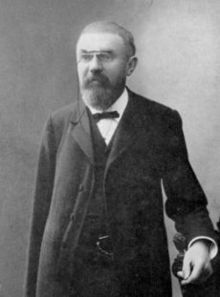 Историки причисляют Анри Пуанкаре к величайшим математикам всех времён. Он считается, наряду с Гильбертом, последним математиком-универсалом, учёным, способным охватить все математические результаты своего времени. Его перу принадлежат более 500 статей и книг. «Не будет преувеличением сказать, что не было такой области современной ему математики, „чистой“ или „прикладной“, которую бы он не обогатил замечательными методами и результатами».
Среди его самых крупных достижений 
Анри Пуанкаре :
Создание топологии.
Создание теории дифференциальных уравнений.
Разработка теории автоморфных функций.
Разработка новых, чрезвычайно эффективных методов небесной механики.
Создание математических основ теории относительности, а также обобщение принципа относительности на все физические явления.
Наглядная модель геометрии Лобачевского
Ри́чард Фи́ллипс Фе́йнман
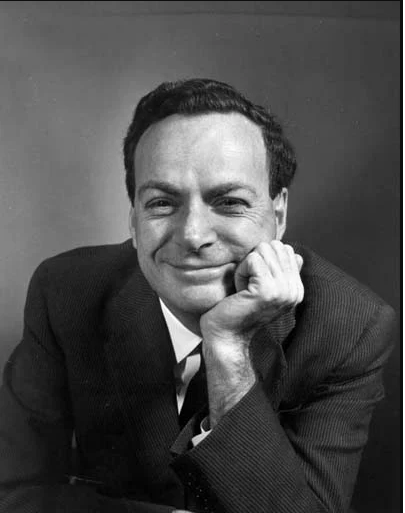 Ри́чард Фи́ллипс Фе́йнман — (1918-1988) американский физик, основные достижения относятся к области теоретической физики и квантовой физики. Один из создателей квантовой электродинамики. Лауреат Нобелевской премии по физике 1965 г. В 1943—1945 годах входил в число разработчиков атомной бомбы в Лос-Аламосе.
«…Физика как секс: может не давать практических результатов, но это не повод ею не заниматься…»